Definitions of abnormality match up
Deviation from social norms
This occurs when someone does not meet a set of criteria for good mental health. This means that it considers what is ‘normal’ and then identifies people who deviate from this ideal.
This occurs when someone is unable to cope with the demands of day-to-day living. If an individual’s behaviour, mood or thinking affects 1) their well-being i.e. their ability to retain relationships and employment, 2) their safety e.g. maintaining basic standards of nutrition and hygiene, and 3) the safety of others, they are considered abnormal.
Failure to function adequately
Social norms are actually specific to the culture that we live in and so will be different for each generation and each culture making a universal definition difficult. For example, homosexuality is viewed as abnormal in some cultures but not others.
This occurs when an individual has a less common characteristic, for example, being more depressed or less intelligence than the rest of the population.
Statistical infrequency
Marie Jahoda suggested that we have good mental health if we meet 8 criteria such as having no symptoms or distress, being rational, coping with stress with good self-esteem and lack of guilt
Rosenhan and Seligman proposed 7 criteria for this definition of abnormality including  being irrational, unpredictable or displaying violation of moral codes.
Deviation from ideal mental health
This concerns behaviour that is different from the accepted standards of behaviour within a community or society.
This can best be displayed using the normal distribution curve given that we know that statistically, 68% of the population will fall within 1 standard deviation above or below the mean and 95% will fall within 2 standard deviations of the mean. Falling outside of these figures would imply that the characteristic is uncommon and therefore, abnormal.
Evaluating the definitions of abnormality jumble
Deviation from social norms
Failure to function adequately
Statistical infrequency
Deviation from ideal mental health
Definitions of abnormality key concepts
STATISTICAL DEVIATION
DEVIATION FROM SOCIAL NORMS
FAILURE TO FUNCTION ADEQUATELY
DEVIATION FROM IDEAL MENTAL HEALTH
Definitions of abnormality multiple choice quiz
Which of the following is statistically abnormal?
Which of the following is not a deviation from social norms?
Which of these is a criticism of statistical deviation?
Which of these is a strength of deviation from social norms?
An IQ of 45
An IQ of 71
An IQ of 120
An IQ of 100
Laughing during a funeral service
Aggression in a combat sport
Transvestitism 
Watching a pirated film
It has no real-life application in diagnosis and assessment
All unusual characteristics are a bad thing
Unusual people need a diagnosis to help them become more normal
Unusual positive characteristics are just as uncommon as unusual negative characteristics
Good real-life application in diagnosis and assessment
Social norms are pretty much the same between different cultural groups
Social norms are handy for justifying human rights abuses
Social norms are a valid predictor of future mental health
According to Rosenhan and Seligman, which of these is a sign of failing to cope?
According to Jahoda’s ideal mental health, which of the following is a sign of ideal mental health?
Which of these people is failing to function adequately?
Which of these is a sound strength of deviation from ideal mental health?
A person no longer conforms to social rules
A person hears voices
A person experiences mild distress
A person’s behaviour is unusual
Failure to cope with stress
Good self-esteem
Being dependent on other people
Conforming to social norms
Someone who cannot hold down a job
Someone with an alternative lifestyle
Someone who has a fairly happy relationship
Someone with a smallish house
It is usefully narrow
It applies well to a variety of cultures
It is comprehensive
It sets a realistic standard for mental health
Characteristics of Phobias
Cognitive
Emotional
Behavioural
PANIC
ANXIETY
SELECTIVE ATTENTION TO PHOBIC STIMULUS
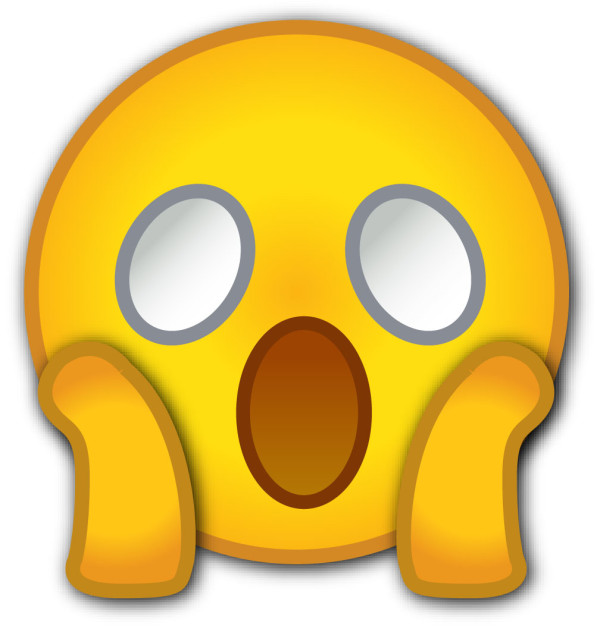 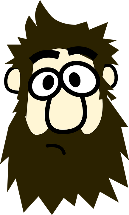 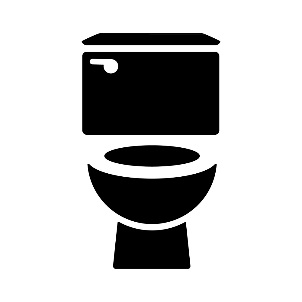 ARACHNOPHOBIA EXAMPLE
AVOIDANCE
IRRATIONAL BELIEFS
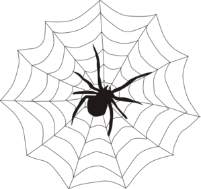 ENDURANCE
EMOTIONAL RESPONSES ARE UNREASONABLE
COGNITIVE DISTORTIONS
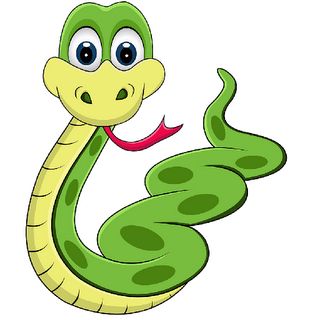 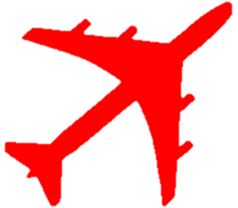 Types of Phobias
The Diagnostic and Statistical Manual of Mental Disorders (DSM-5) divides phobias into three categories:
Behavioural explanations for phobias
The two-process model is…
CLASSICAL CONDITIONING
OPERANT CONDITIONING
A study into behavioural explanations of phobias
Watson and Rayner wanted to see whether it was possible to create a _________ in a child by using _________. They also wanted to see if such a fear could be created would it be _________ to other animals or objects. To do this, a _________ was used with a boy called _________. When Little Albert was about _________ old, Watson and Rayner presented him with a range of stimuli (e.g. a rabbit, monkey, burning newspaper _________) and he showed no fear to any of them. When Little Albert was _________ and three days old, the experimental procedure began. The _________ was presented to Albert. He began to reach for it with his left hand. Just as his hand touched the animal the _________ was struck immediately behind his head. Little Albert jumped violently and fell forward, burying his face in the mattress, showing a _________ reaction. A week later Watson and Rayner did five more conditioning trials - banging the steel bar behind Little Albert’s head as he was presented with the rat. After the fifth trial, the _________ was presented alone and Little Albert showed a _________ by crying. Watson and Rayner then tested his response to other items such as a rabbit, a fur coat and _________. He showed a _________ response to all of these items. Therefore his phobia had _________ onto other objects. Little Albert was removed from the study before Watson and Rayner had the opportunity to removed the _________ emotional response. Watson and Rayner were therefore able to show that they could create a _________ in a child which persisted for more than a month. They believed that the phobia was ‘likely to persist indefinitely’.
Watson and Rayner
AIM:
PROCEDURE:
FINDINGS:
Santa Clause mask
Classical conditioning
White rat
Eleven months
Fear
Steel bar
Generalised


Phobia
Conditioned
Laboratory experiment
Generalised
Nine months
Conditioned response
Little Albert
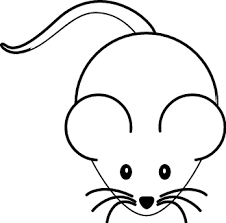 CONCLUSION:
A study into behavioural explanations of phobias
DiNardo was interested in the factors that might cause a _________. People who had a phobia of _________ were studied. Assessments were made as to whether the person had experienced a _________ event involving dogs as well as asking the same questions to a _________ group. _________ of those who had developed a phobia of dogs could _________ this to a traumatic experience with a dog. However, 50% had not had such an experience which would suggest that _________ was not the only factor causing the development of the phobia. In addition, there were people within the control group who could report having experienced a traumatic event with a dog but had not gone on to develop a phobia. This means that there is certainly some evidence to suggest that _________ explanations can lead to phobias. However, these don’t explain why some developed phobias whilst others don’t. These _________ are better explained by the _________ approach.
DiNardo
AIM:
PROCEDURE:
FINDINGS:
Behavioural
Control
Cognitive
Relate
Individual differences

Dogs
Traumatic
Conditioning
50%
Phobia
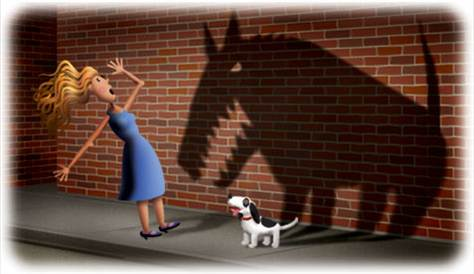 CONCLUSION:
Evaluating behavioural explanations of phobias
Systematic desensitisation missing blanks and hierarchy
Complete the systematic desensitisation hierarchy for somebody with a phobia of spiders
Using _____________________ methodology, we can demonstrate how systematic desensitisation works. This procedure is known as _______________________________. The process of systematic desensitisation has a number of __________. 
1. The subject is given training in deep muscle ___________________ techniques. 
2. The therapist and the client work together to construct a ___________________ of fear. This is a series of imagined scenes, each one causing a little more _______________ than the previous one. 
3. The patient gradually works his/her way through the hierarchy, starting with the __________ fearful stimuli. They _____________ each anxiety provoking situation whilst utilising relaxation techniques. Due to ___________________________ they should, after a while, be able to visualise the ______________ situation while remaining relaxed. This event no longer causes them stress. 
4. The ____________ then moves on to the next step in the hierarchy, again remaining relaxed while they visualise the stressful situation. Once this is mastered they move on again and so on. The therapy moves at the ____________ decided by the client. If they feel that they are unable to proceed, they can move back a stage until they feel more confident.
5. Eventually, the client will reach the top of the hierarchy, and will have mastered the fearful situation which caused them to seek help in the first place
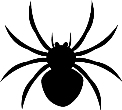 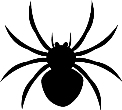 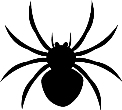 Anxiety     Behaviourist     Client      Counter conditioning     Least     Hierarchy Reciprocal inhibition     Pace     Relaxation     Stages     Stressful      Visualise
Behavioural treatments for phobias
A study into systematic desensitisation
Flooding
AIM:
PROCEDURE:
FINDINGS:
CONCLUSION:
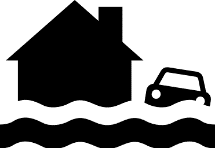 Evaluating behavioural treatments for phobias
Which of these is a behavioural characteristic of phobias?
Which of these is an emotional characteristic of phobias?
Which of these is a cognitive characteristic of phobias?
Somebody with a phobia of snakes may see them as alien and aggressive looking. This would be an example of what?
Fear
Avoidance
Anxiety
Aggression
Fear
Sadness
Anger
Humour
Selective attention
Delusions
Avoidance
Endurance
Selective attention
Irrational belief
Cognitive distortion
Endurance
The two-process model of phobias involves:
A case study of learning a phobia by classical conditioning involved:
Which is a limitation of the two-process model?
What reinforces avoidance in the two-process model?
Classical conditioning only
Operant conditioning only
Social learning only
Classical and operant conditioning
Little Peter
Little Hans
Little Albert
None of the above
It can’t explain how phobias are maintained over time
There is no supporting evidence
It can’t explain how fear of dogs might be acquired
It can’t explain preparedness for certain phobias
Anxiety reduction
Safety cues
Preparedness
Positive reinforcement
Phobias multi-choice quiz
Which of the following is not normally part of systematic desensitisation?
Which of these is a good example of flooding?
Which of the following applies to systematic desensitisation?
Why might flooding be considered superior to systematic desensitisation?
Learning relaxation procedures
Constructing an anxiety hierarchy
Massive immediate exposure to the phobic stimulus
Gradually increasing exposure to the phobic stimulus
An arachnophobic having a small spider placed in the next room
A kineomortaphobic being made to watch a zombie film in the front row of a cinema
A zemmiphobic being given a giant mole rat to look at through a window
A lutraphobic seeing a small picture of a book about otters through glass.
It has very limited application
It is unsuitable for patients with learning difficulties
It has a high dropout rate
It is acceptable to most patients
It is less traumatic
It is suitable for a wider range of patients
It is more effective for those who complete the treatment
It works for a wide range of phobias
Characteristics of OCD
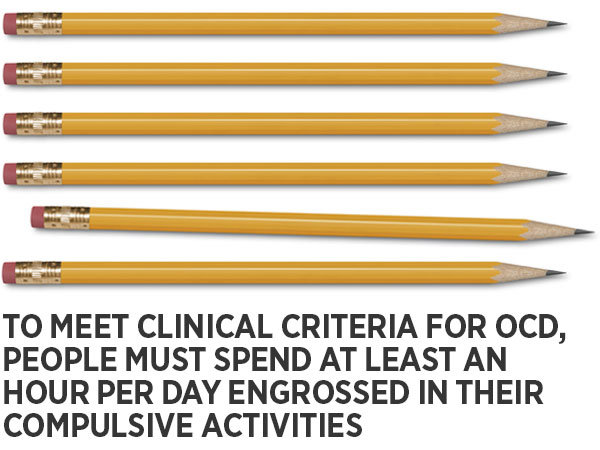 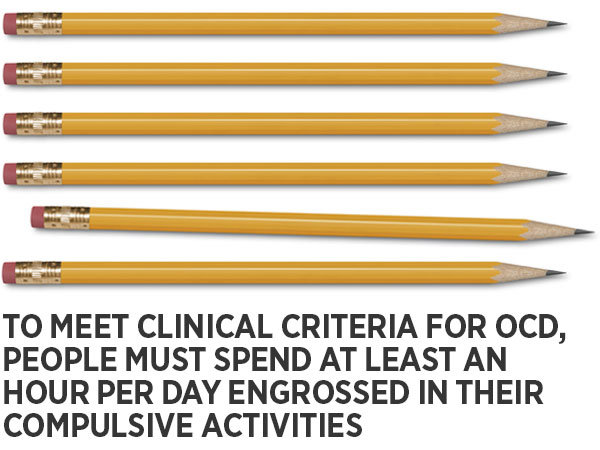 Behavioural characteristics of OCD
The behavioural component of OCD is compulsive behaviour. There are two elements to compulsive behaviours:
Emotional characteristics of OCD
Cognitive characteristics of OCD
The cognitive approach is concerned with the ways in which people process information. People suffering from OCD are usually plagued with obsessive thoughts but they also adopt cognitive strategies to deal with these.
Anxiety and stress
Obsessive thoughts
Accompanying depression
Cognitive strategies to deal with obsessions
Avoidance
Guilt and disgust
Insight into excessive anxiety
OCD: Obsession and compulsion characteristics
PERSISTENT ANXIETY about germs if they touch a surface
AN OBSESSION IS…
Repeated HANDWASHING, even though they’re clean
Having RECURRENT DOUBTS that the oven has been left on
ORDERING clothes items in a specific way e.g. by colour and size
COUNTING the light switch being flicked on and off 9 times before leaving a room
Having RECURRENT THOUGHTS about murdering family members
A COMPULSION IS…
IRRATIONAL FEAR that somebody close to them will die
RECURRENT IMAGES of partner having a relationship with somebody else
CHECKING MULTIPLE TIMES that the front door has been locked
HOARDING items even if they are rubbish
Biological explanations for OCD
GENETIC
NEURAL
Evaluating biological explanations for OCD
Biological explanations for OCD peer assessment
Describe and evaluate one or more biological explanations for OCD 12 marks 
OCD is thought to have a biological origin based on research by Lewis who demonstrated that 37% of OCD sufferers had parents with the condition and 21% had siblings, suggesting there is a strong heritable component. Moreover Nestadt found a concordance rate of 68% for monozygotic twins compared to 31% for dizygotic twins, further boosting the assertion that the condition is biologically based.
As a consequence scientists have discovered a variety of candidate genes that make an individual more susceptible to developing the disorder such as a gene that regulates the development of serotonin,  the 5HT1-D Beta gene and other genes that code for other neurotransmitters such as dopamine that are linked to compulsivity. As such it is believed that rather than OCD being caused by one single gene it is suspected that it is a complex polygenic disorder that arises when an individual has inherited set of specific faulty genes. 
However this may not be enough for OCD to be expressed in the phenotype. Research has also demonstrated many OCD sufferers did not develop the disorder until they were faced with an environmental trigger or some type of trauma. This is known as diathesis stress. To make matters even more complicated it appears that the type of OCD you develop be it Trichotillomania or hoarding disorder is determined by this complex interaction of the multiple OCD genes you inherit, plus the specific type of trauma you suffer. This means that OCD is considered to be aetiologically heterogeneous. 
Limitations to biological explanations of the disorder occurs when looking at the methodology of twin studies as monozygotic twins not only share genes but also environments. It is therefore very difficult to extricate the influence of nature (genes) from the environment (rearing). Furthermore research does demonstrate that children growing up with parents with OCD are more likely to have disorder, but that may be due to them learning the condition from their affected parent. As a consequence social learning theory may be a better explanation for the apparent heritability seen between sufferers and their children. 
Moreover the fact that there are so many genes associated with the condition is problematic when it comes to both predicting the development of the disorder in vulnerable individuals and also in developing pharmacological (drug) treatments. Do you adjust serotonin or dopamine levels or both? This complexity makes the biological explanation limited in its practical application.  
Moreover the overwhelming evidence by Cromer that found over half OCD patients had experienced a traumatic event and that OCD was most severe in this group indicating that environmental factors may be more important in the development of the disorder. Consequently it may be more beneficial to sufferers to focus on the triggers for the disorder and treat them with more psychological rather than pharmacological therapies.
SCORE:

STRENGTHS:








TARGETS:
Biological treatments for OCD: Drug therapy
EMPIRICAL EVIDENCE
DESCRIPTION
POINT
EXPAND
EVIDENCE
LINK
POINT
EXPAND
EVIDENCE
LINK
POINT
EXPAND
EVIDENCE
LINK
Most people with OCD experience:
Which of the following is not an emotional characteristic of OCD?
Patients with a diagnosis of OCD are unlikely to experience which of these cognitions?
What term is used to refer to the maintenance of constant alertness and focus on potential hazards?
Obsessions only
Compulsions only
Obsessions and compulsions
Obsessions or compulsions
Anxiety
Lowered mood
Guilt
Compulsions
Obsessive thoughts
Rational thoughts
Cognitive coping strategies
Good insight into their OCD
Hypervigilance
Maladaptiveness
Reciprocal inhibition
Compulsions
Which of these is a true statement concerning OCD?
Which neural system appears not to be involved in OCD?
Which of these applies to neural explanations for OCD?
Which of these would not suggest a genetic basis for OCD in a patient?
OCD does not run in families
OCD involves just one gene
OCD is caused by one particular combination of genes
Twin studies suggest OCD is genetically influenced
The serotonin system
The lateral frontal lobes
The right parahippocampal gyrus
The left parahippocampal gyrus
There is no supporting evidence
The same mechanism explain all cases of OCD
Neural mechanisms may not cause OCD
The serotonin system is a complete explanation
OCD runs in their family
They have an identical twin with OCD
A brain scan shows reduced activity in the lateral frontal lobes
They had a recent trauma
OCD multi-choice quiz
Drugs are often used to treat OCD for which of the following reasons?
What is the most common biological treatment for OCD?
Which of the following is not a side effect of antidepressants?
Which of the following statements is true?
No side effects of drugs
The cost of drugs compared to other treatments
The time taken for drugs to affect symptom
The permanent cure offered by a course of drugs
SNRIs
CBT
SSRIs
Clomipramine
Memory loss
Reduced sex drive
Weight gain
Depression
A standard dose of Fluoxetine is 20mg a day
SSRIs should not be combined with any other treatment
Fluoxetine is also known as Valium
SSRIs can take up to 4 years to have an effect
Characteristics of depression
BEHAVIOURAL
EMOTIONAL
COGNITIVE
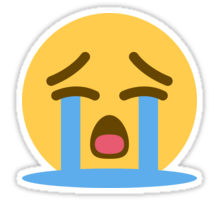 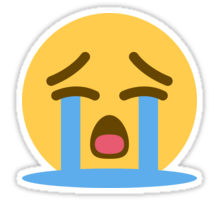 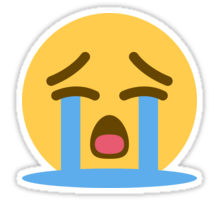 Cognitive explanations for depression
BECK
ELLIS
Evaluating cognitive explanations for depression
Cognitive treatments for depression: CBT
DESCRIPTION
POINT
EXPAND
EVIDENCE
LINK
POINT
EXPAND
EVIDENCE
LINK
POINT
EXPAND
EVIDENCE
LINK
Cognitive treatments for depression peer assessment
Cognitive Behavioural Therapy (CBT) is the most common psychological treatment for Depression. The rationale behind the therapy is to try and encourage sufferers to modify/replace their existing irrational beliefs with more pragmatic and logical ones as a means to decrease the negative emotional symptoms associated with depression.  For Beck this means identifying automatic thoughts that lead to the negative cognitive triad challenging these beliefs with evidence. Patients are set homework to record positive events in their day to day lives to test their irrational beliefs and replace them with more adaptive ones. 
Albert Ellis developed a specific technique called Rational Emotive Behavioural Therapy, (REBT) as an extension of his previous work understanding the origins of depression; the ABC model.  Similar to Becks technique therapists would help the patients identify and challenge their irrational beliefs. The therapist would use Logical Disputing (Does this way of thinking make sense?), Empirical Disputing (Where is the proof that this belief is accurate?) and Pragmatic Disputing (How is this belief helpful?) vigorously challenging these maladaptive thoughts to promote a more rational and Effective way of thinking. Furthermore as in the name CBT does not only involve cognitive aspects but also behavioural. As a consequence therapist would encourage patients to engage in activities they previously found pleasurable, known as behavioural activation. When the patient notices they feel better engaging with the world this will also provide more empirical evidence for how irrational their beliefs truly are. 
A considerable strength of this technique is that it has been found to be just as effective in treating depression as medications such as SSRI’s. March when comparing the two therapies using 327 adolescents, 81% of the CBT group showed significant improvement and 81% of the drug group had also improved. Moreover the best outcomes were for those patients who had a combined treatment regime of both drugs and CBT at 86%. CBT is also a relatively quick treatment as far as talking therapies go and as a consequence is supported by the NHS, making it readily available to sufferers.
Another benefit to the therapy is that it allows patients to help themselves, as once the patient learns their triggers and understand their moods may be down to irrational and illogical thinking patterns, they can then apply these skills if they relapse. This means that clients can pre-empt a depressive episode and put the strategies learnt into practise before they become severely depressed. 
However there are also some limitations to the use of the therapy in treating depression. For example CBT may not be appropriate for people who have high stress levels in response to genuinely difficult life circumstances (depressive realism). If an individual really has a challenging life caused by external/environmental factors, simply trying to change the way the individual thinks is not going to make all their problems go away. 
Moreover research has shown that there is little difference between CBT and other forms of psychotherapy. It may be the quality of the therapist-patient relationship that makes the difference to the success of the treatment rather than the treatment itself. Simply having the opportunity to talk to someone who will listen could be what matters most; which means that many patients that benefit from CBT may really be demonstrating the placebo effect. 
In addition in some cases depression may be so severe that patients cannot motivate themselves to engage in the therapy. In these cases, it is possible to treat the patient with antidepressants and then CBT can commence at a later date. This is therefore a limitation as it means that CBT cannot be used as the sole treatment in all cases, and it also means that success in the therapy is dependent upon the motivation of the patient to engage in the homework and techniques prescribed. As a consequence the current treatment rationale for depression generally required both pharmacological treatment to deal with the symptoms and psychological treatments such as CBT to deal with the underlying cause.
SCORE:

STRENGTHS:








TARGETS:
Cognitive approach to depression quiz
The belief that life is always meant to be fair.

The final component of Ellis’s theory.

A syndrome in which depressed patients suffer the delusion that they are zombies that Beck’s theory cannot adequately explain.

A type of depression that follows an activating event.

The name of Beck’s cognitive therapy.

The name of Ellis’s cognitive therapy.

This can be used alongside CBT to encourage a depressed patient to become more active and engage in enjoyable activities.

A type of drug which may be given to severely depressed patients either alongside or prior to CBT.
The psychologist who proposed that depression is caused by cognitive vulnerability

The type of information processing that Beck referred to within his theory that suggests that we attend to the negative aspects of a situation.

A package of information that we hold about ourselves. According to Beck, this is negative for those suffering from depression.

The name given to the three kinds of negative thinking that contribute to depression within Beck’s theory.

The name given to Ellis’s model.

The type of thoughts that Ellis said would interfere with us being happy and free of pain.

The type of event that triggers irrational beliefs within Ellis’s ABC model.

The second component of Ellis’s theory.

The belief that we must always succeed or achieve perfection.
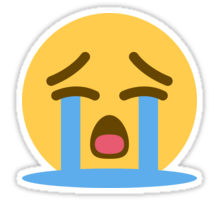 Sufferers of depression may experience which of the following behavioural characteristics?
Patients with a diagnosis of depression are likely to have:
Which of the following is a cognitive characteristic of depression?
Black and white thinking is also known as:
Changes to activity level
Changes to sleeping patterns
Changes to eating patterns
All of the above
Lowered mood
Anger
Low self-esteem
All of the above
Focusing on the negative aspects of a situation
Low self-esteem
Anger
All of the above
Low self-esteem
Poor concentration
Dwelling on the negative
Absolutist thinking
Which of the following is not part of Beck’s negative triad?
Which of these is a type of dysfunctional belief in Ellis’s cognitive model?
Which of the following is a criticism of Beck’s model of depression?
Which of the following is a limitation of the ABC model?
Negative view of the world
Negative view of the future
Negative view of therapy
Negative view of the self
Negative self-schema
Musturbation
Negative view of the world
Negative view of the self
Studies have never found abnormal cognition in depressed patients
Depressed patients do not report abnormal cognition
It doesn’t explain all types of depression effectively
All of the above
There is no evidence linking activating events to depression
It has no practical application in psychological therapies
It doesn’t explain cognitive aspects of depression
It can’t explain hallucinations and delusions in severe depression
Depression multi-choice quiz
CBT does not use techniques from which of the following?
Which is the main technique in REBT?
Which of the following is true of CBT?
Which of these is a strength of CBT?
Behavioural therapies
Cognitive therapy
Rational emotive behaviour therapy
Biological treatments
Reality testing
Disputing irrational beliefs
Disputing automatic thoughts
Behavioural activation
It treats the way people think
It treats the way people behave
It is reasonably cost-effective
All of the above
It only takes several weeks to work
It is of benefit to most patients
CBT focuses on the circumstances in which people live
Patients choose CBT to explore their past
Definitions of abnormality match up
Deviation from social norms
This occurs when someone does not meet a set of criteria for good mental health. This means that it considers what is ‘normal’ and then identifies people who deviate from this ideal.
This occurs when someone is unable to cope with the demands of day-to-day living. If an individual’s behaviour, mood or thinking affects 1) their well-being i.e. their ability to retain relationships and employment, 2) their safety e.g. maintaining basic standards of nutrition and hygiene, and 3) the safety of others, they are considered abnormal.
Failure to function adequately
Social norms are actually specific to the culture that we live in and so will be different for each generation and each culture making a universal definition difficult. For example, homosexuality is viewed as abnormal in some cultures but not others.
This occurs when an individual has a less common characteristic, for example, being more depressed or less intelligence than the rest of the population.
Statistical infrequency
Marie Jahoda suggested that we have good mental health if we meet 8 criteria such as having no symptoms or distress, being rational, coping with stress with good self-esteem and lack of guilt
Rosenhan and Seligman proposed 7 criteria for this definition of abnormality including  being irrational, unpredictable or displaying violation of moral codes.
Deviation from ideal mental health
This concerns behaviour that is different from the accepted standards of behaviour within a community or society.
This can best be displayed using the normal distribution curve given that we know that statistically, 68% of the population will fall within 1 standard deviation above or below the mean and 95% will fall within 2 standard deviations of the mean. Falling outside of these figures would imply that the characteristic is uncommon and therefore, abnormal.
Evaluating the definitions of abnormality jumble
Deviation from social norms
Failure to function adequately
Statistical infrequency
Deviation from ideal mental health
Definitions of abnormality multiple choice quiz
Which of the following is statistically abnormal?
Which of the following is not a deviation from social norms?
Which of these is a criticism of statistical deviation?
Which of these is a strength of deviation from social norms?
An IQ of 45
An IQ of 71
An IQ of 120
An IQ of 100
Laughing during a funeral service
Aggression in a combat sport
Transvestitism 
Watching a pirated film
It has no real-life application in diagnosis and assessment
All unusual characteristics are a bad thing
Unusual people need a diagnosis to help them become more normal
Unusual positive characteristics are just as uncommon as unusual negative characteristics
Good real-life application in diagnosis and assessment
Social norms are pretty much the same between different cultural groups
Social norms are handy for justifying human rights abuses
Social norms are a valid predictor of future mental health
According to Rosenhan and Seligman, which of these is a sign of failing to cope?
According to Jahoda’s ideal mental health, which of the following is a sign of ideal mental health?
Which of these people is failing to function adequately?
Which of these is a sound strength of deviation from ideal mental health?
A person no longer conforms to social rules
A person hears voices
A person experiences mild distress
A person’s behaviour is unusual
Failure to cope with stress
Good self-esteem
Being dependent on other people
Conforming to social norms
Someone who cannot hold down a job
Someone with an alternative lifestyle
Someone who has a fairly happy relationship
Someone with a smallish house
It is usefully narrow
It applies well to a variety of cultures
It is comprehensive
It sets a realistic standard for mental health
Which of these is a behavioural characteristic of phobias?
Which of these is an emotional characteristic of phobias?
Which of these is a cognitive characteristic of phobias?
Somebody with a phobia of snakes may see them as alien and aggressive looking. This would be an example of what?
Fear
Avoidance
Anxiety
Aggression
Fear
Sadness
Anger
Humour
Selective attention
Delusions
Avoidance
Endurance
Selective attention
Irrational belief
Cognitive distortion
Endurance
The two-process model of phobias involves:
A case study of learning a phobia by classical conditioning involved:
Which is a limitation of the two-process model?
What reinforces avoidance in the two-process model?
Classical conditioning only
Operant conditioning only
Social learning only
Classical and operant conditioning
Little Peter
Little Hans
Little Albert
None of the above
It can’t explain how phobias are maintained over time
There is no supporting evidence
It can’t explain how fear of dogs might be acquired
It can’t explain preparedness for certain phobias
Anxiety reduction
Safety cues
Preparedness
Positive reinforcement
Phobias multi-choice quiz
Which of the following is not normally part of systematic desensitisation?
Which of these is a good example of flooding?
Which of the following applies to systematic desensitisation?
Why might flooding be considered superior to systematic desensitisation?
Learning relaxation procedures
Constructing an anxiety hierarchy
Massive immediate exposure to the phobic stimulus
Gradually increasing exposure to the phobic stimulus
An arachnophobic having a small spider placed in the next room
A kineomortaphobic being made to watch a zombie film in the front row of a cinema
A zemmiphobic being given a giant mole rat to look at through a window
A lutraphobic seeing a small picture of a book about otters through glass.
It has very limited application
It is unsuitable for patients with learning difficulties
It has a high dropout rate
It is acceptable to most patients
It is less traumatic
It is suitable for a wider range of patients
It is more effective for those who complete the treatment
It works for a wide range of phobias
OCD: Obsession and compulsion characteristics
PERSISTENT ANXIETY about germs if they touch a surface
AN OBSESSION IS…
Repeated HANDWASHING, even though they’re clean
Persistent and recurring thoughts, ideas, impulses or images that seem senseless but intrude one’s mind. They are excessive worries that are usually unrelated to real-life problems.
Having RECURRENT DOUBTS that the oven has been left on
ORDERING clothes items in a specific way e.g. by colour and size
COUNTING the light switch being flicked on and off 9 times before leaving a room
Having RECURRENT THOUGHTS about murdering family members
A COMPULSION IS…
IRRATIONAL FEAR that somebody close to them will die
Repetitive behaviours and rituals that the individual feels compelled to perform in order to reduce the anxiety caused by the obsessive thought. They are acts that can be performed rather than thoughts that the person has.
RECURRENT IMAGES of partner having a relationship with somebody else
CHECKING MULTIPLE TIMES that the front door has been locked
HOARDING items even if they are rubbish
Most people with OCD experience:
Which of the following is not an emotional characteristic of OCD?
Patients with a diagnosis of OCD are unlikely to experience which of these cognitions?
What term is used to refer to the maintenance of constant alertness and focus on potential hazards?
Obsessions only
Compulsions only
Obsessions and compulsions
Obsessions or compulsions
Anxiety
Lowered mood
Guilt
Compulsions
Obsessive thoughts
Rational thoughts
Cognitive coping strategies
Good insight into their OCD
Hypervigilance
Maladaptiveness
Reciprocal inhibition
Compulsions
Which of these is a true statement concerning OCD?
Which neural system appears not to be involved in OCD?
Which of these applies to neural explanations for OCD?
Which of these would not suggest a genetic basis for OCD in a patient?
OCD does not run in families
OCD involves just one gene
OCD is caused by one particular combination of genes
Twin studies suggest OCD is genetically influenced
The serotonin system
The lateral frontal lobes
The right parahippocampal gyrus
The left parahippocampal gyrus
There is no supporting evidence
The same mechanism explain all cases of OCD
Neural mechanisms may not cause OCD
The serotonin system is a complete explanation
OCD runs in their family
They have an identical twin with OCD
A brain scan shows reduced activity in the lateral frontal lobes
They had a recent trauma
OCD multi-choice quiz
Drugs are often used to treat OCD for which of the following reasons?
What is the most common biological treatment for OCD?
Which of the following is not a side effect of antidepressants?
Which of the following statements is true?
No side effects of drugs
The cost of drugs compared to other treatments
The time taken for drugs to affect symptom
The permanent cure offered by a course of drugs
SNRIs
CBT
SSRIs
Clomipramine
Memory loss
Reduced sex drive
Weight gain
Depression
A standard dose of Fluoxetine is 20mg a day
SSRIs should not be combined with any other treatment
Fluoxetine is also known as Valium
SSRIs can take up to 4 years to have an effect
Characteristics of depression
BEHAVIOURAL
EMOTIONAL
COGNITIVE
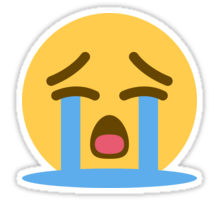 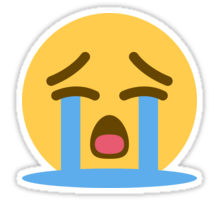 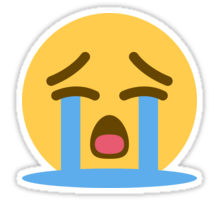 Cognitive approach to depression quiz
The belief that life is always meant to be fair.
UTOPIANISM
The final component of Ellis’s theory.
CONSEQUENCES
A syndrome in which depressed patients suffer the delusion that they are zombies that Beck’s theory cannot adequately explain.
COTARD
A type of depression that follows an activating event.
REACTIVE DEPRESSION
The name of Beck’s cognitive therapy.
CBT
The name of Ellis’s cognitive therapy.
REBT
This can be used alongside CBT to encourage a depressed patient to become more active and engage in enjoyable activities.
DRUG THERAPY
A type of drug which may be given to severely depressed patients either alongside or prior to CBT.
ANTIDEPRESANTS E.G. PROZAC
The psychologist who proposed that depression is caused by cognitive vulnerability
BECK
The type of information processing that Beck referred to within his theory that suggests that we attend to the negative aspects of a situation.
FAULTY
A package of information that we hold about ourselves. According to Beck, this is negative for those suffering from depression.
SCHEMA
The name given to the three kinds of negative thinking that contribute to depression within Beck’s theory.
NEGATIVE TRIAD
The name given to Ellis’s model.
ABC
The type of thoughts that Ellis said would interfere with us being happy and free of pain.
IRRATIONAL
The type of event that triggers irrational beliefs within Ellis’s ABC model.
ACTIVATING
The second component of Ellis’s theory.
BELIEFS
The belief that we must always succeed or achieve perfection.
MUSTURBATION
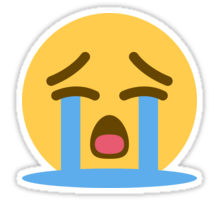 Sufferers of depression may experience which of the following behavioural characteristics?
Patients with a diagnosis of depression are likely to have:
Which of the following is a cognitive characteristic of depression?
Black and white thinking is also known as:
Changes to activity level
Changes to sleeping patterns
Changes to eating patterns
All of the above
Lowered mood
Anger
Low self-esteem
All of the above
Focusing on the negative aspects of a situation
Low self-esteem
Anger
All of the above
Low self-esteem
Poor concentration
Dwelling on the negative
Absolutist thinking
Which of the following is not part of Beck’s negative triad?
Which of these is a type of dysfunctional belief in Ellis’s cognitive model?
Which of the following is a criticism of Beck’s model of depression?
Which of the following is a limitation of the ABC model?
Negative view of the world
Negative view of the future
Negative view of therapy
Negative view of the self
Negative self-schema
Musturbation
Negative view of the world
Negative view of the self
Studies have never found abnormal cognition in depressed patients
Depressed patients do not report abnormal cognition
It doesn’t explain all types of depression effectively
All of the above
There is no evidence linking activating events to depression
It has no practical application in psychological therapies
It doesn’t explain cognitive aspects of depression
It can’t explain hallucinations and delusions in severe depression
Depression multi-choice quiz
CBT does not use techniques from which of the following?
Which is the main technique in REBT?
Which of the following is true of CBT?
Which of these is a strength of CBT?
Behavioural therapies
Cognitive therapy
Rational emotive behaviour therapy
Biological treatments
Reality testing
Disputing irrational beliefs
Disputing automatic thoughts
Behavioural activation
It treats the way people think
It treats the way people behave
It is reasonably cost-effective
All of the above
It only takes several weeks to work
It is of benefit to most patients
CBT focuses on the circumstances in which people live
Patients choose CBT to explore their past